SNR: Sub-Network Routing for Flexible Parameter Sharing in Multi-Task Learning
AAAI 2019
MTL
Increased Performance
Compact architecture
Reduced computation cost
Good for low latency usage
MTL
2 different schemes
Hard parameter sharing
Soft parameter sharing
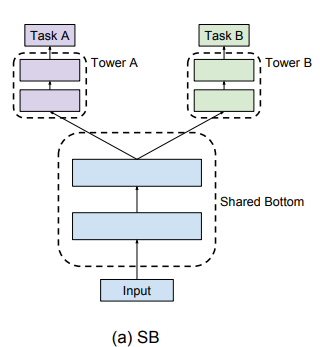 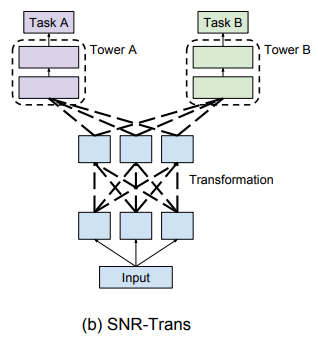 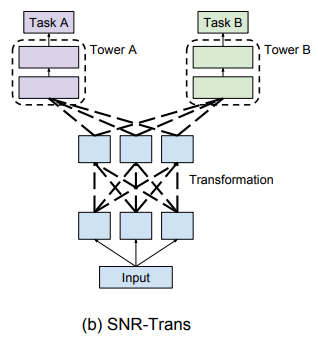 Neural Architecture Search (NAS)
Zoph and Lee 2016
Outer loop:
	{
	RNN based controller generates different NN models
	inner loop:
		{
		train the model with RL
		rewarded by accuracy
		}
	}
Approach
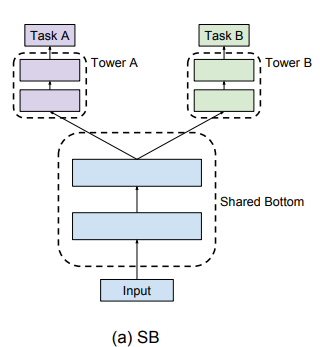 SNR-Trans
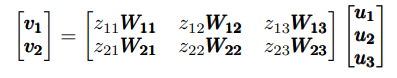 v1
v2
z13=z23=0 yields
SNR-Aver
u1
u2
u3
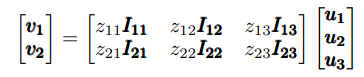 task1
task2
z11=z22=1
Others = 0 yields
Dataset
YouTube8M
6.1M YouTube video IDs
Input features: precomputed visual and audio features from corresponding videos
24 categories
To ensure balanced dataset, top 16 categories are selected as different tasks


mAP@10
Avg. of 10 networks
Evaluation Metric
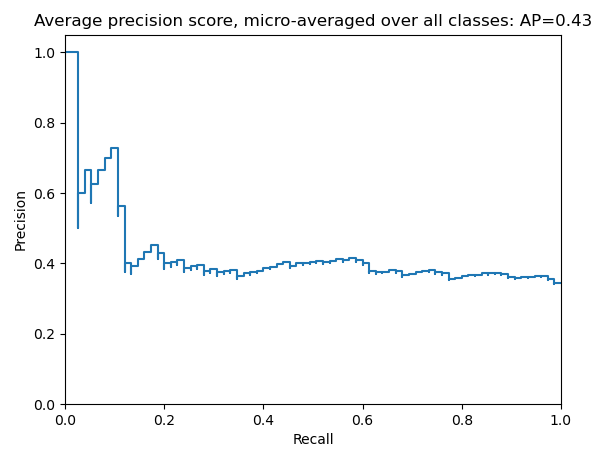 Comparable work (OMoE, MMoE)
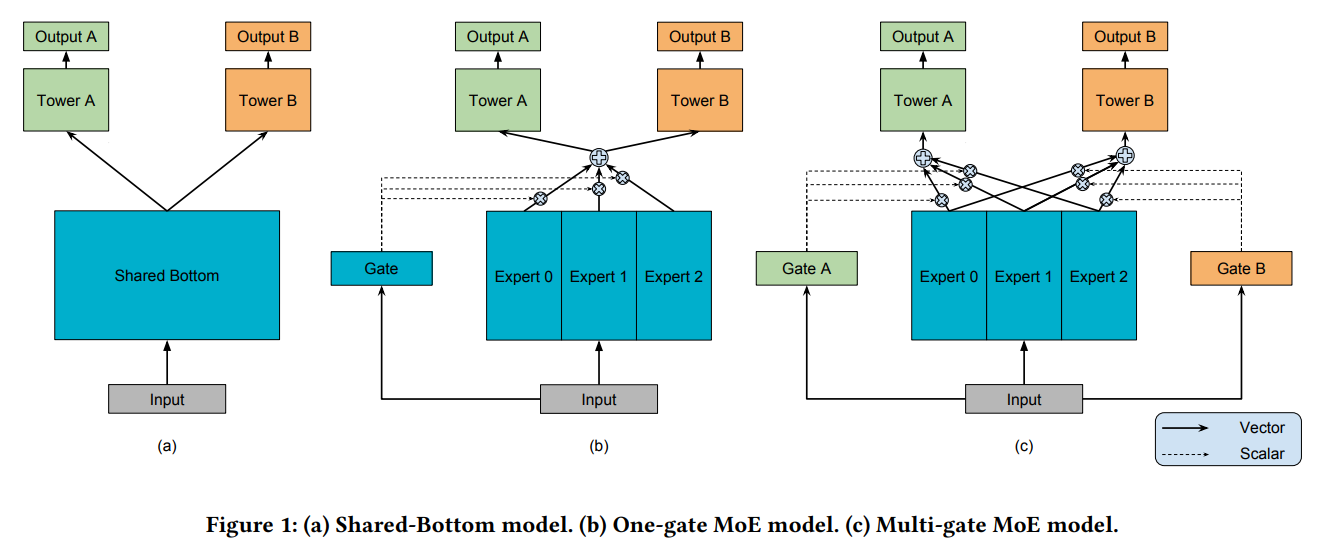 Results
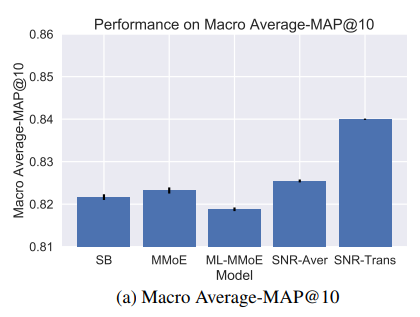 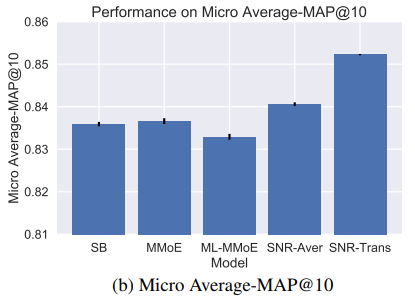 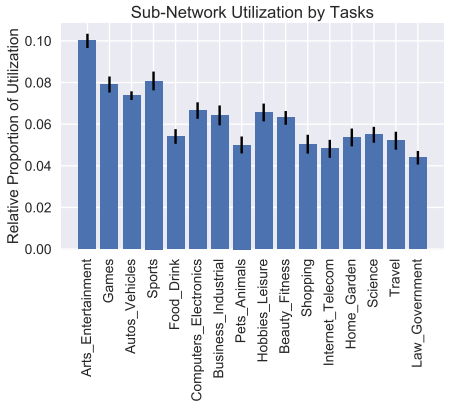 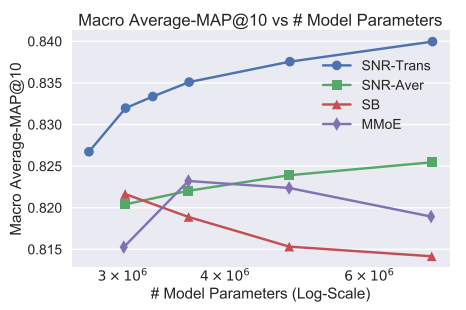 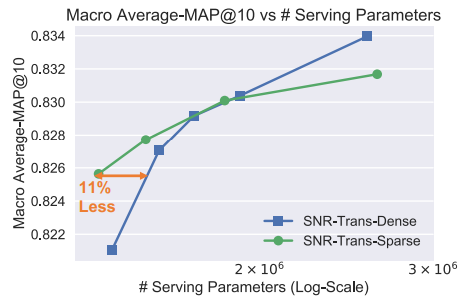